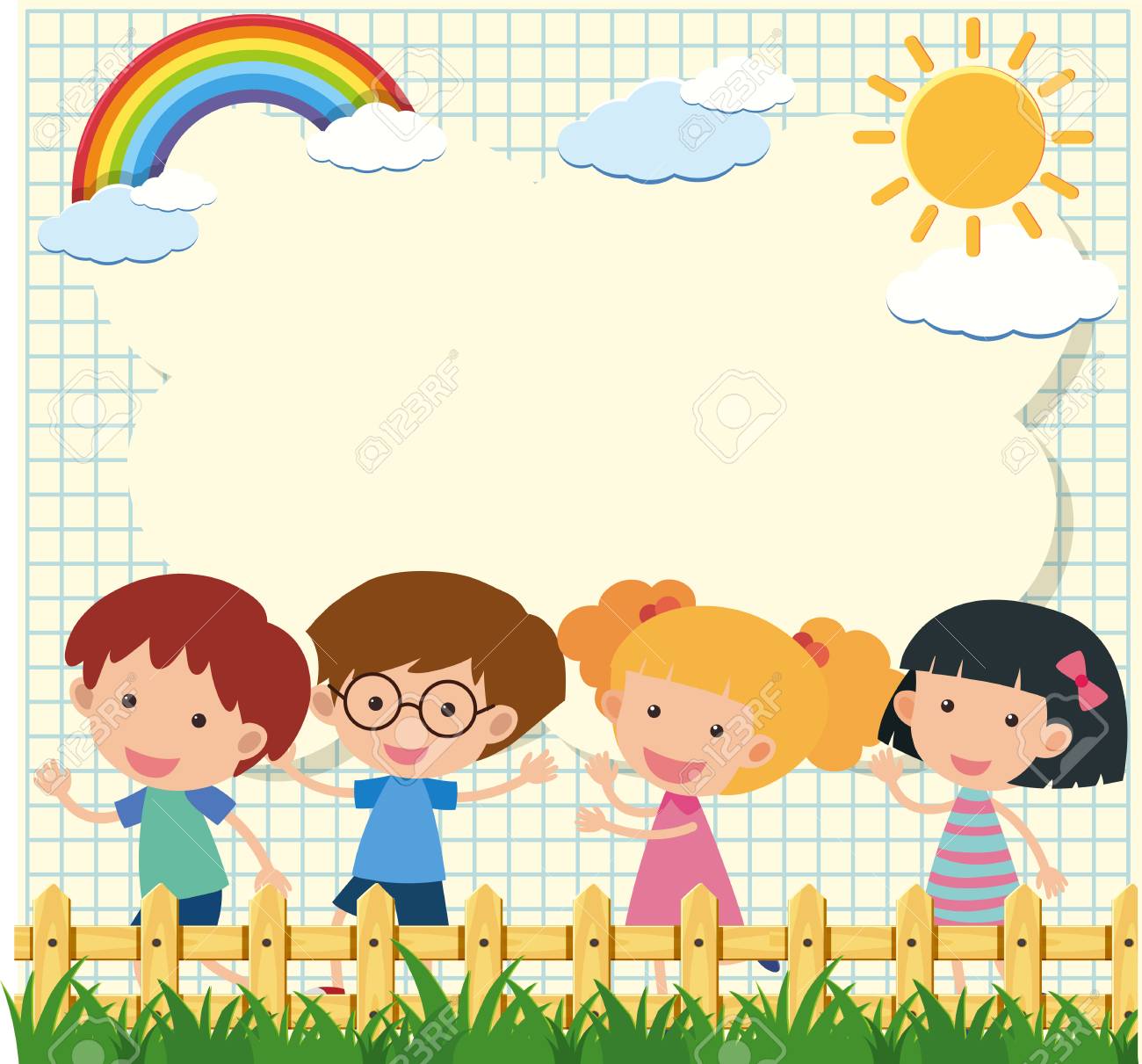 Chào mừng các con đến với tiết kể chuyện
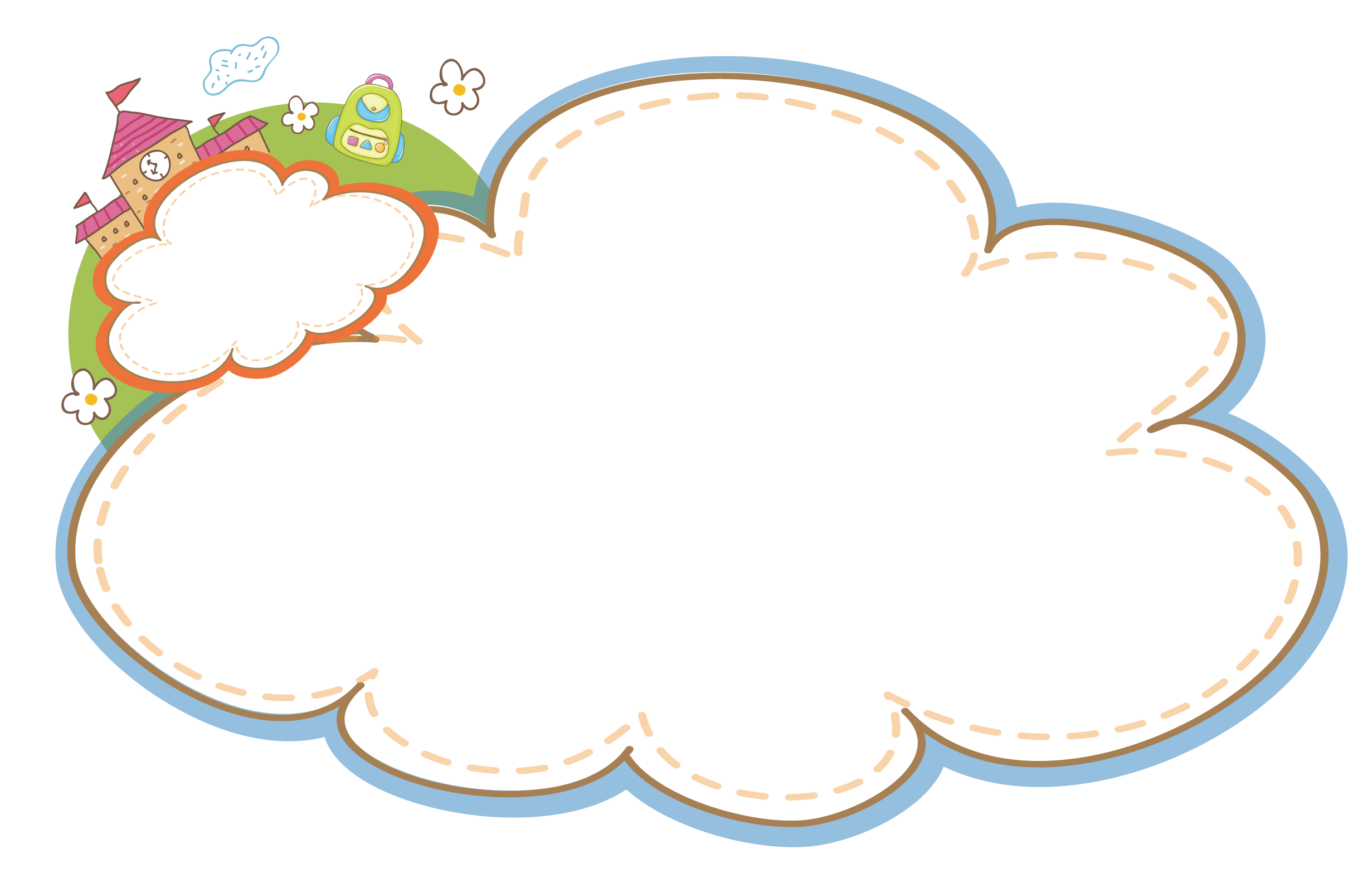 KHỞI ĐỘNG
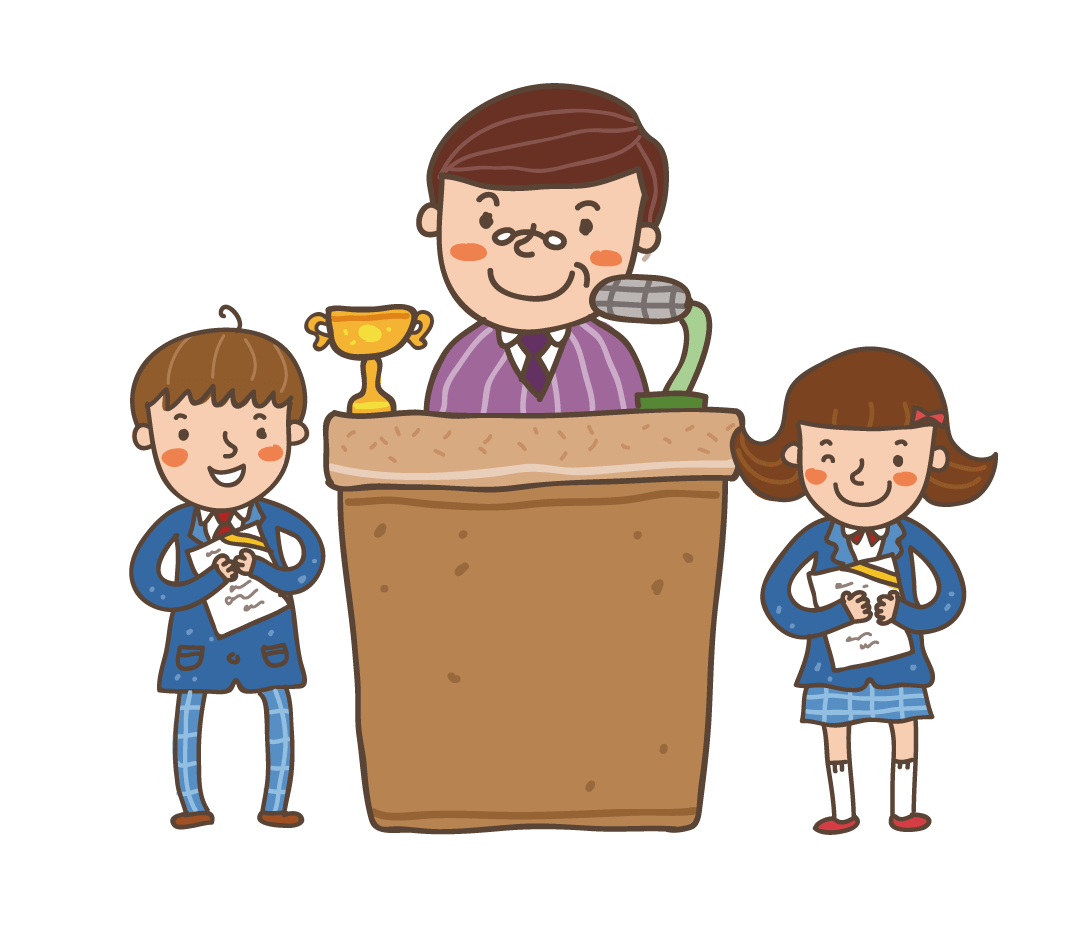 1.Nghe kể chuyện
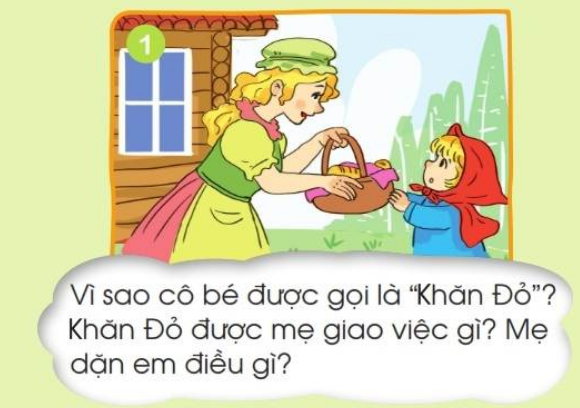 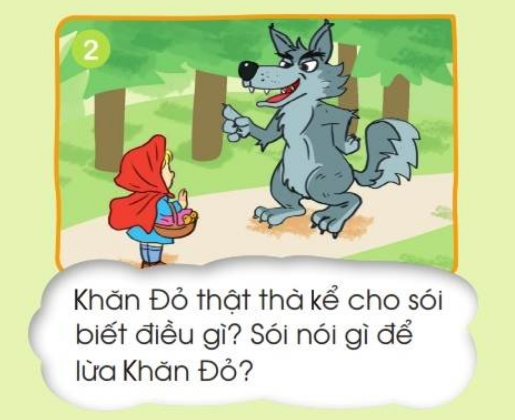 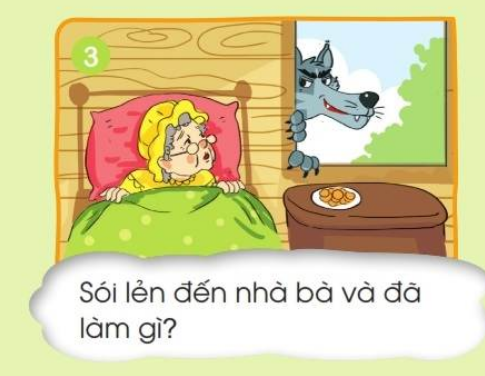 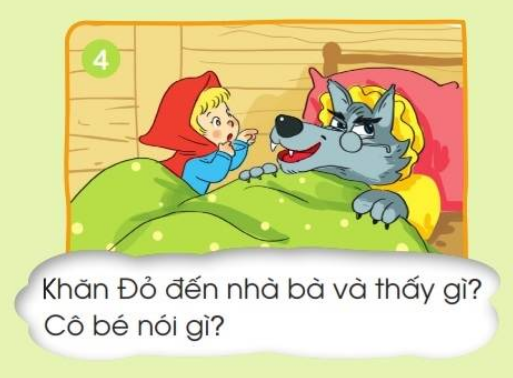 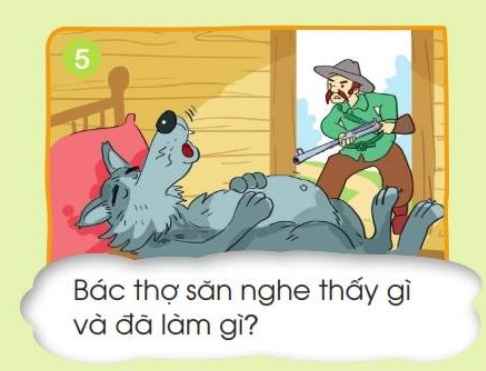 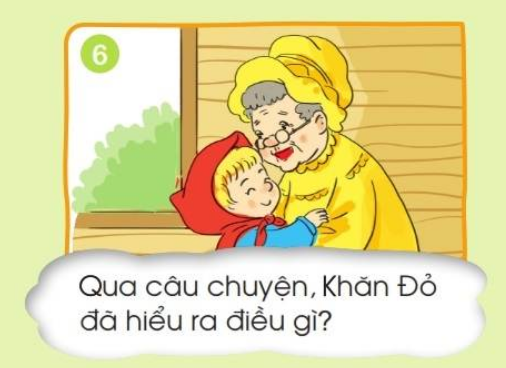 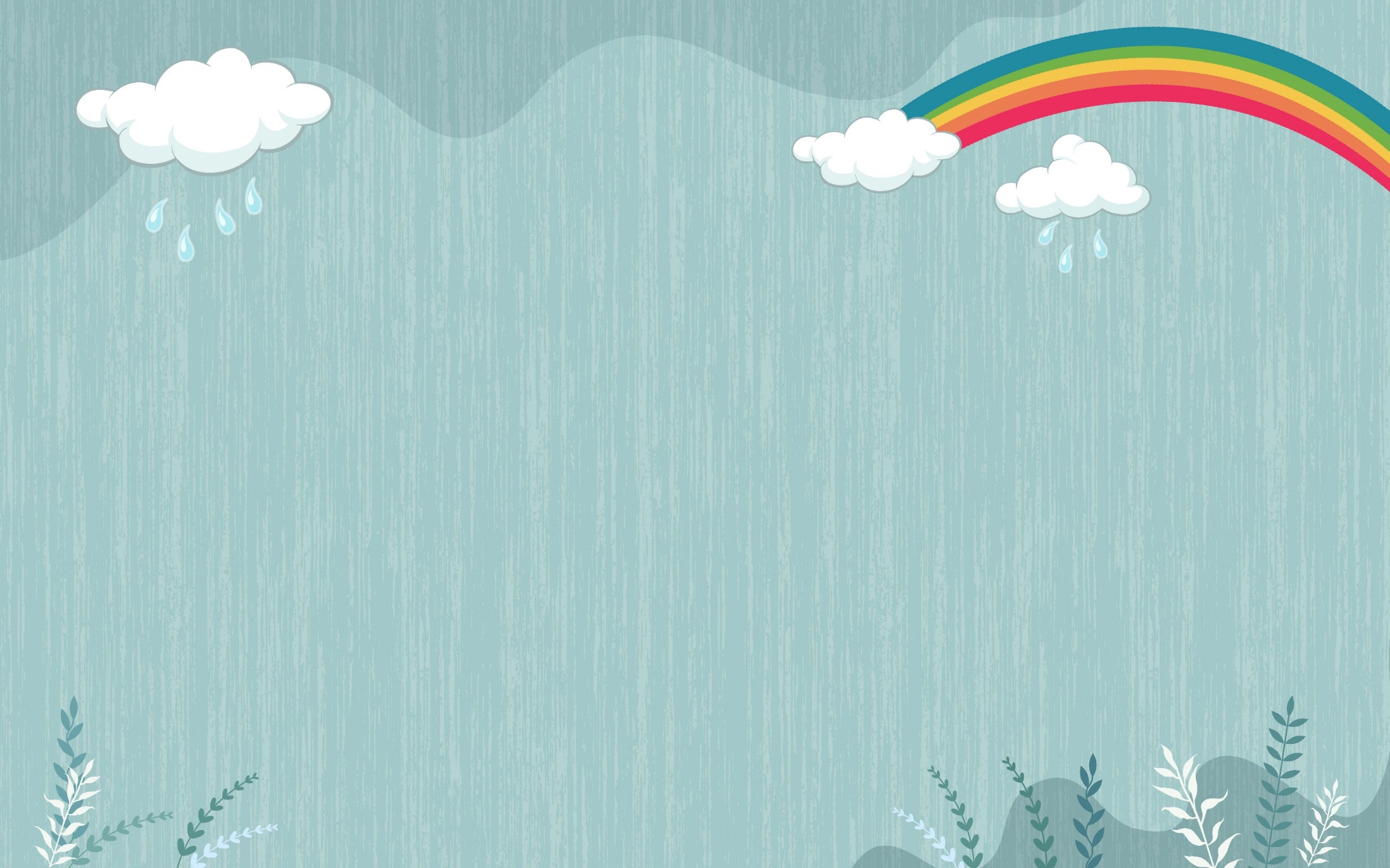 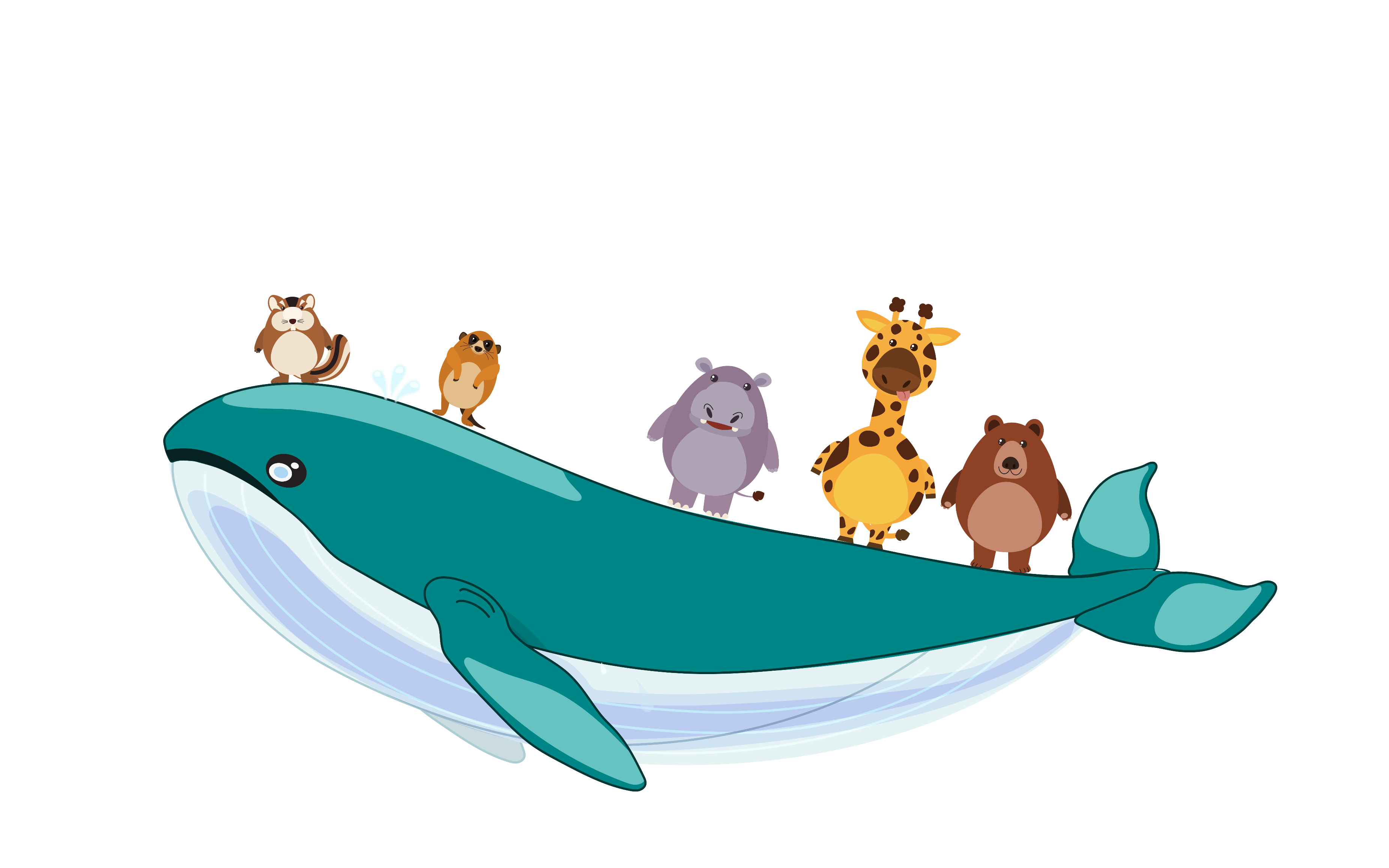 HẸN GẶP LẠI